ỦY BAN NHÂN DÂN QUẬN 8
TRƯỜNG MẦM NON VƯỜN HỒNG
NHÓM NAI BI (25 – 36 THÁNG)
NỘI DUNG HỌC NGÀY THỨ BA (26/5/2020)
GIÁO DỤC ÂM NHẠC
Bài hát “Lời chào buổi sáng”
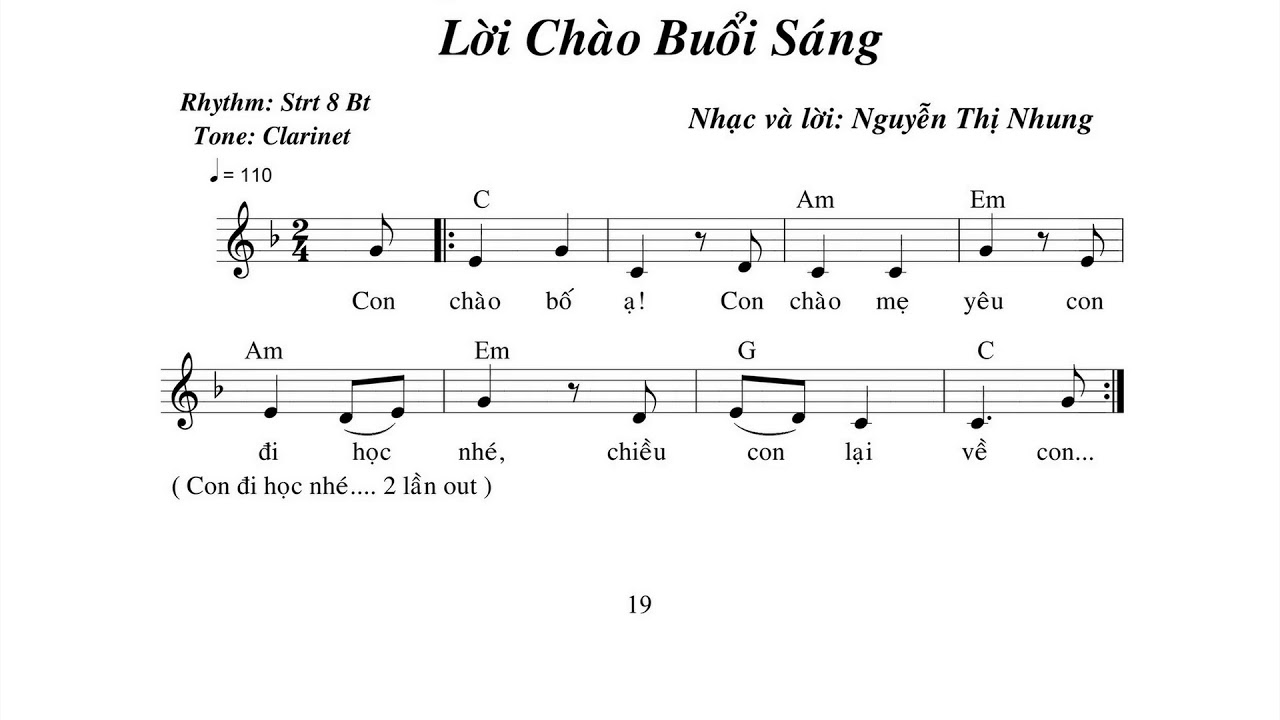